Информационно-библиотечный центр: находки, проблемы, перспективы.
Модернизация сети школьных  библиотек, оснащение их самыми современными технологиями является одним из ключевых условий качественного прогресса российского образования.
В.В.Путин.
Библиотека – это и место для работы, и храм мысли, и научно-исследовательский центр, и лаборатория, и музей, и место высоких радостей ума и глаз.                                           Н.Рерих.
Модели.
Информационный центр.
Информационно-исследовательский и творческий центр.
Просветительская библиотека.
Культурный центр школы и микрорайона.
Центр коррекции и социализации.
Отраслевая библиотека.
Школьная библиотека
Инфраструктурная основа образовательной деятельности, обеспечивающая условия для осуществления обучения, ориентированного на самоопределение и комплексное систематическое удовлетворение потребностей каждого.
Информационное пространство с равноправным и открытым доступом к качественным источникам информации на всех носителях.
Социальное пространство, место коллективного мышления и творчества, центр грамотности по формированию читательских навыков.
Вопросы для обсуждения
Что необходимо: кардинальные изменения или эволюционный путь?
Какие 5 условий вы бы выделили для модернизации школьной библиотеки?
Какова роль педагога-библиотекаря в реализации ФГОС?
Детское чтение сегодня надо отвоевывать?
Не потеряем ли мы за техникой человека?
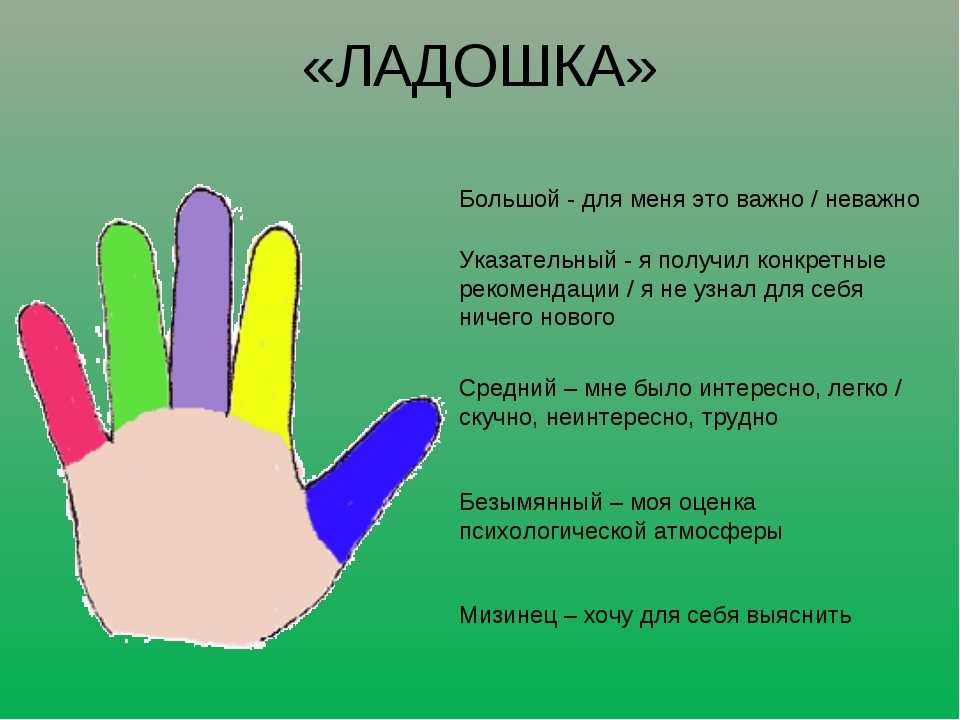 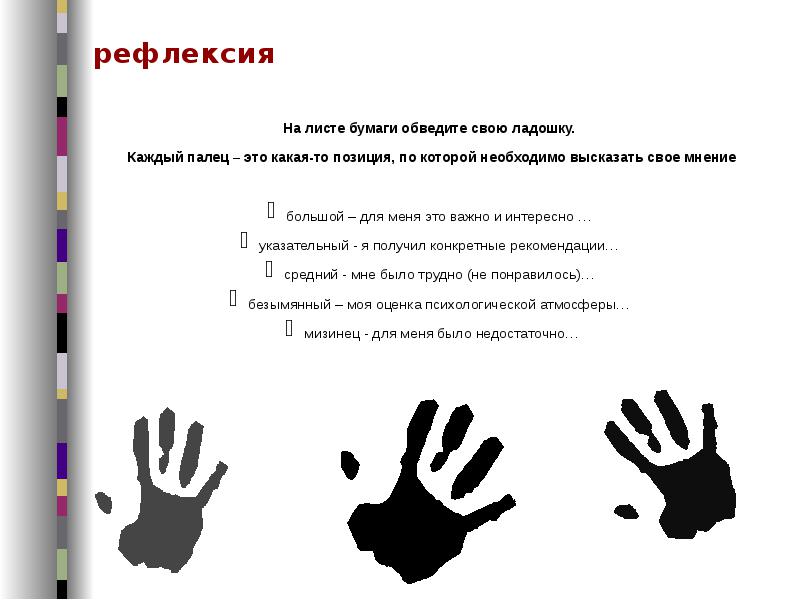